Solución Numérica de Ecuaciones Diferenciales Parciales
EDP- Ecuación Diferencial Parcial
Varios problemas en física e ingeniería tienen mas de una variable independiente. Estos problemas pueden ser modelados solamente con ecuaciones diferenciales parciales. Una ecuación diferencial que envuelva derivadas parciales es conocida como una ecuación diferencial parcial. 
La predicción numérica es una de las mas conocidas aplicaciones de las ecuaciones diferenciales parciales. Un modelo de flujo en la atmósfera es descrito por un sistema de ecuaciones diferenciales parciales; en el sistema son tres coordenadas espaciales x, y, z y el tiempo t. La mas reciente colección de datos es usado como condición inicial y futuras condiciones son predecidas en un futuro cercano (dos o tres días) usando cálculos muy extensos.
EDP- Ecuación Diferencial Parcial
Una ecuación diferencial parcial de la forma:
   A uxx + B uxy + C uyy = F(x,y,u,ux,uy)  
Donde A, B y C constantes, es llamada quasi linear. Hay tres tipos de ecuaciones cuasi lineales: 
si B2 - 4AC < 0, la ecuación es llamada eliptica 
si B2 - 4AC = 0, la ecuación es llamada parabólica 
si B2 - 4AC > 0, la ecuación es llamada hiperbólica
Ecuación Diferencial Parcial Eliptica
Considere la ecuación diferencial parcial eliptica (Ecuación de Poisson):

          uxx + uyy = f(x,y)        --- (1)     

para (x,y) en R = {(x,y) | a < x < b;  c < y < d}

           y   u(x,y) = g(x,y)      --- (2)      

para (x,y) en S, donde S es la frontera de R. Nosotros asumimos que f(x,y) y g(x,y) son funciones continuas.
Ecuación Diferencial Parcial Eliptica
El método que nosotros usamos es conocido como método de diferencias finitas y los pasos son los siguientes: 
Particionar el intervalo [a,b] en n subintervalos iguales de longitud 
h = (b-a)/n, por elección de puntos xi = a + ih; para i = 0,1,2, ..., n. 
Aquí x0 = a y xn = b 
2) Particionar el intervalo [c,d] en m subintervalos iguales de longitud 
k = (d-c)/m, por elección de puntos por yj = c + jk; para j = 0,1,2, ..., m . Aquí y0 = c y ym = d 
3) Dibujar líneas horizontales a través de los puntos yj = c + jk; 
para j = 0,1,2, ..., m. 
4) Dibujar líneas verticales a través de los puntos xi = a + ih; 
para i = 0,1,2, ..., n. 
5) Las líneas x = xi y y = yj son llamadas rejillas, y su intersección son llamadas nodos de la rejilla. (ver gráfico adjunto):
Ecuación Diferencial Parcial Eliptica
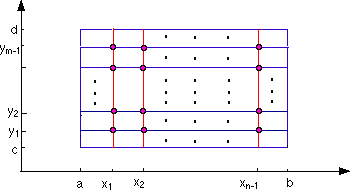 Ecuación Diferencial Parcial Eliptica
Para cada nodo en el interior de la rejilla, (xi,yj), usamos la serie de Taylor en la variable x alrededor de xi para generar la formula de diferencia central:
 
 

 
La serie de Taylor en la variable y alredor de yj es usada para generar la fórmula de diferencia central :
Ecuación Diferencial Parcial Eliptica
De (1), (3) y (4) nosotros obtenemos:



 

Despreciamos el segundo y tercer termino del lado derecho, obtenemos:
Ecuación Diferencial Parcial Eliptica
Estas ecuaciones, con las condiciones de frontera dan 
un sistema lineal en (n-1)(m-1) incógnitas. Este sistema podría ser resuelto por eliminación Gaussiana (o otros métodos directos) o métodos iterativos como Gauss-Seidel. 
Eligiendo h = k, la ecuación es simplificada como: 

 


Note que cada ecuación envuelve aproximaciones de 5 puntos:
Ecuación Diferencial Parcial Eliptica
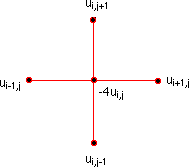 El sistema lineal envuelve estas incógnitas, es expresada para un calculo matricial más eficiente.
Ecuación Diferencial Parcial Eliptica
Ejemplo 1 Encontrar una solución aproximada para la ecuación de Laplace uxx+uyy=0 en el rectángulo:
R={(x,y): 0<=x<= 4, 0<=y<= 4} 
donde u(x,y) denota la temperatura en el punto (x,y) y los valores de frontera son: 
   u(x,0) = 20 y u(x,4) = 180  para 0<x<4 y
   u(0,y) = 80 y u(4,y) = 0      para 0<y< 4 
Elegir h = k = 1. Hagamos P1 para el punto (1,1)
                                        P2 para el punto (2,1)
                                        P3 para el punto (3,1)
Ecuación Diferencial Parcial Eliptica
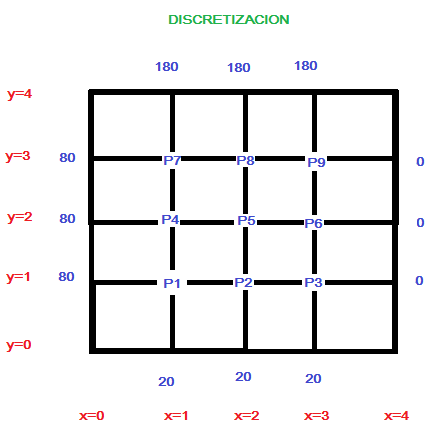 Ecuación Diferencial Parcial Eliptica
El sistema de ecuaciones está dado por:       
P2 + 80 + P4 + 20 - 4 P1 = 0      
P3 + P1 + P5 + 20 - 4 P2 = 0      
0 + P2 + P6 + 20 - 4 P3 = 0       
P5 + 80 + P7 + P1 - 4 P4 = 0      
P6 + P4 + P8 +  P2 - 4 P5 = 0      
0 + P5 + P9 + P3 - 4 P6 = 0       
P8 + 80 + 180 + P4 - 4 P7 = 0                                   
P9 + P7 + 180 + P5 - 4 P8 = 0       
0 + P8 + 180 + P6 - 4 P9 =0
Ecuación Diferencial Parcial Eliptica
Esto es,           
4 P1 + P2 + P4   = -100       
P1 - 4 P2 + P3 + P5  = -20      
P2 - 4 P3 + P6 = -20       
P1 - 4 P4 + P5 + P7 = -80       
P2 + P4 - 4 P5 + P6  + P8 = 0      
P3 + P5 - 4 P6 + P9 = 0       
P4 - 4 P7 + P8 = -260                  
P5 + P7- 4 P8 + P9 = -180       
P6 + P8 - 4 P9 =-180
Ecuación Diferencial Parcial Eliptica
Con notación matricial es AP = B       ---(5) 
Donde:
           -4   1    0    1    0   0   0   0   0               
            1  -4    1    0    1   0   0   0   0               
            0   1    -4   0    0   1   0   0   0                            
            1   0     0  -4    1   0   1   0   0                   
      A = 0   1    0    1   -4   1   0   1   0                     
            0   0    1    0    1  -4   0   0   1
            0   0    0    1    0   0  -4   1   0
            0   0    0    0    1   0   1  -4   1
            0   0    0    0    0   1   0   1  -4
Ecuación Diferencial Parcial Eliptica
y   P =  P1                  B = -100
            P2                       - 20
            P3                       - 20
            P4                       - 80
            P5                         0
            P6                         0
            P7                        -260
            P8                        -180
            P9                        -180
Resolviendo el sistema:
P1=55.7143   p3=27.1429   p7=112.857   p9=84.2857
P2=43.2143   p4=79.6429   p6=45.3571   p8=111.786
P5=70